Tuesday 12th May
Primary 3Literacy Tasks
Mild
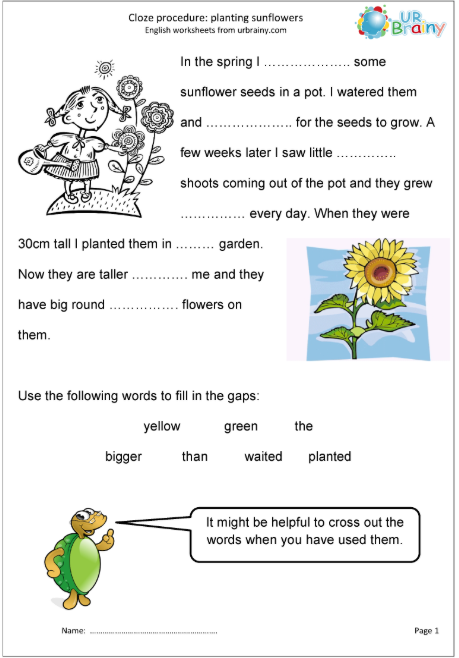 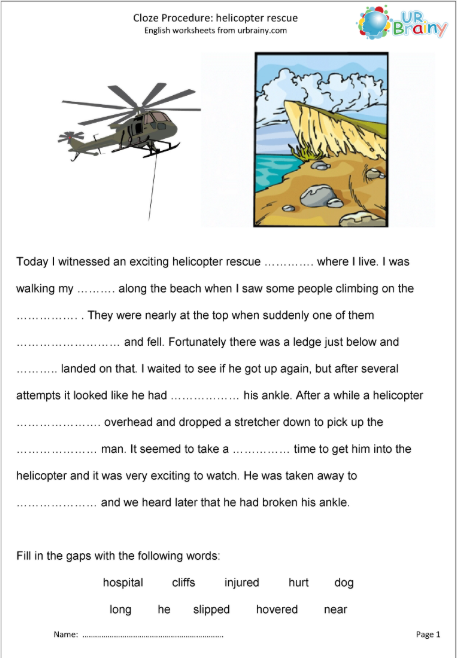 Spicy
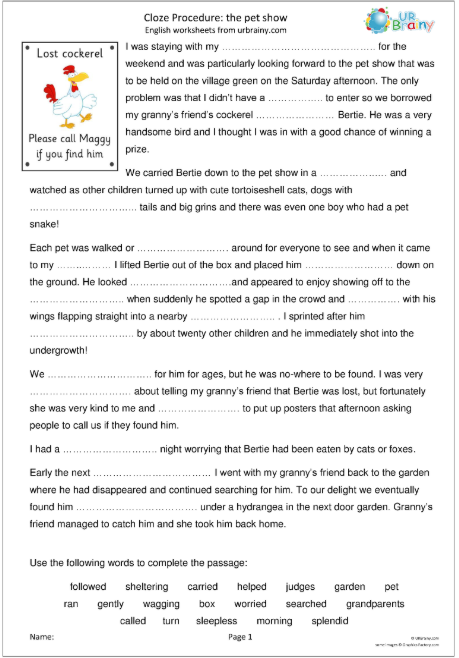 Hot